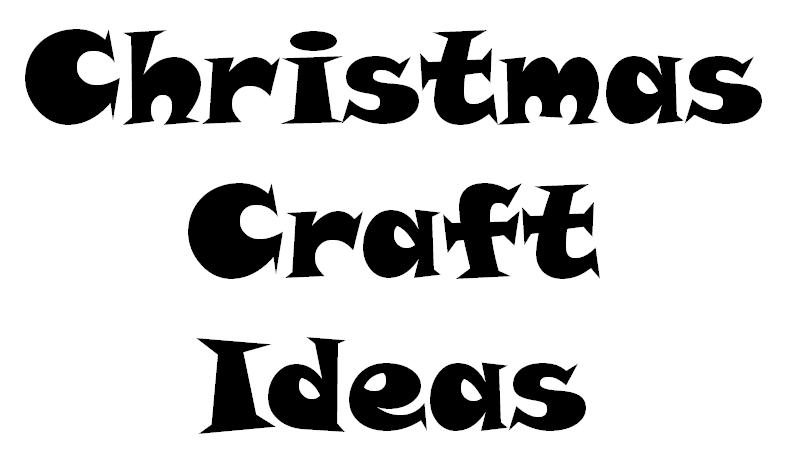 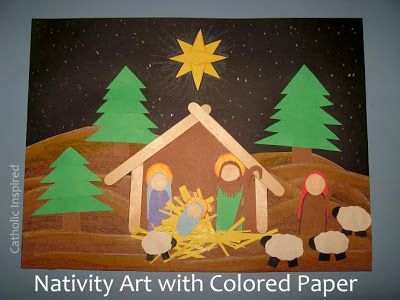 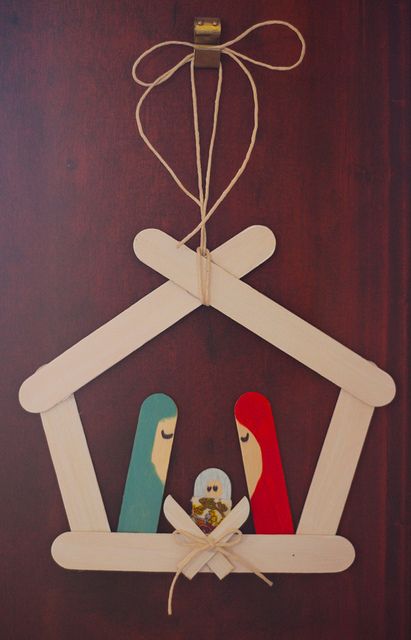 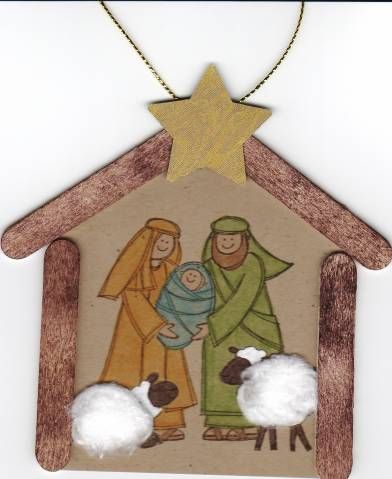 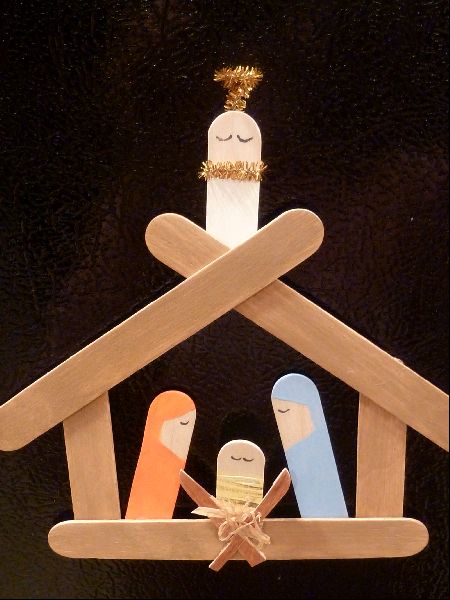 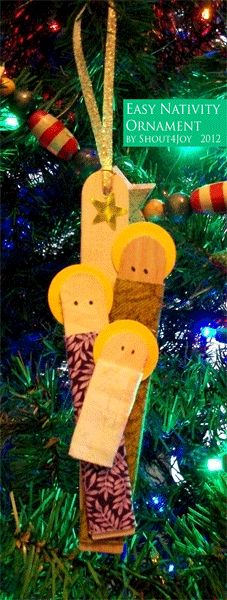 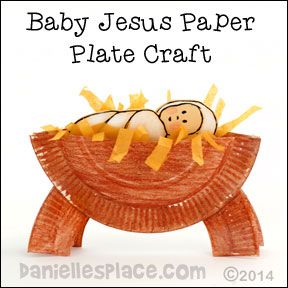 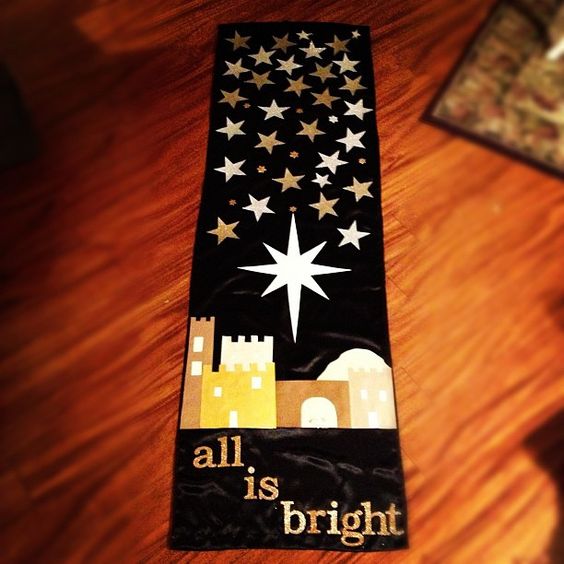 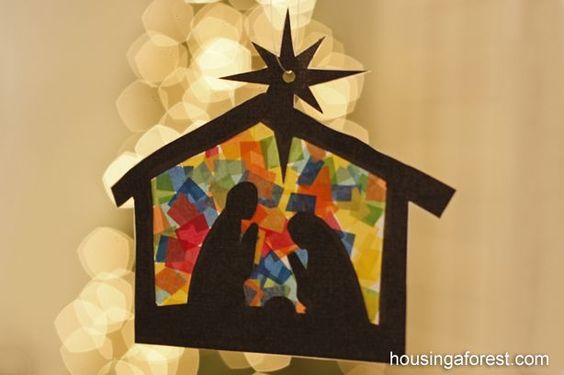 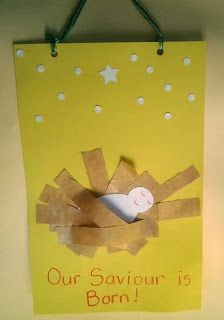 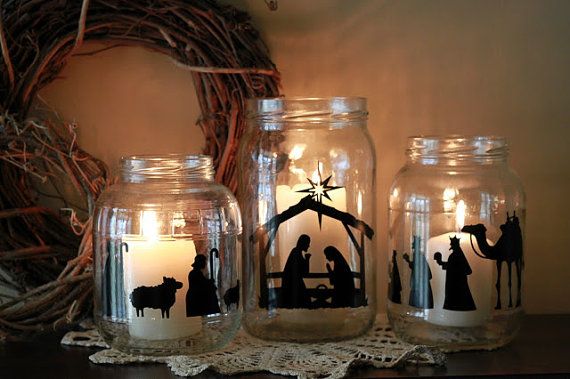 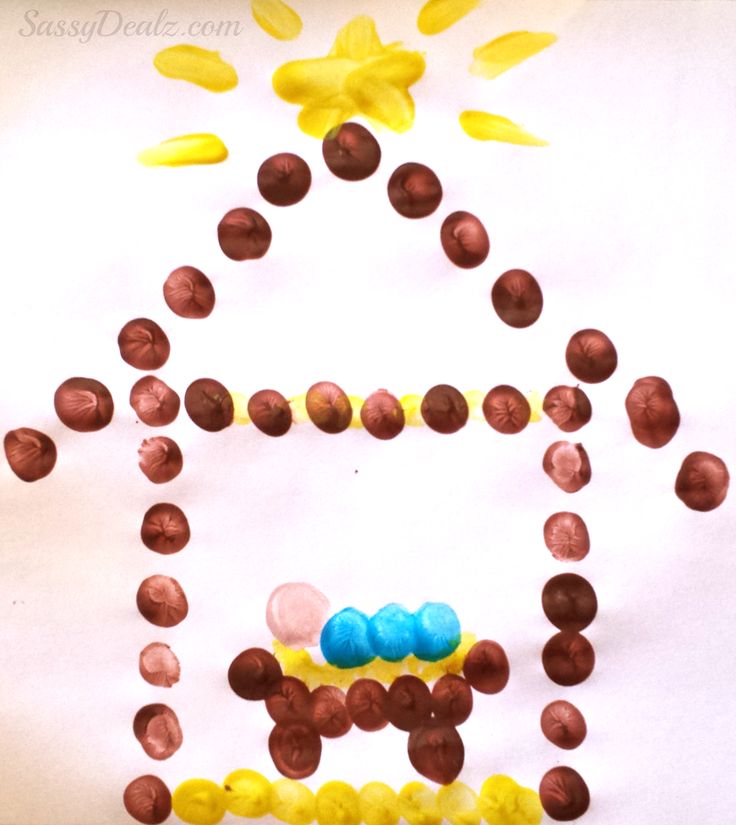 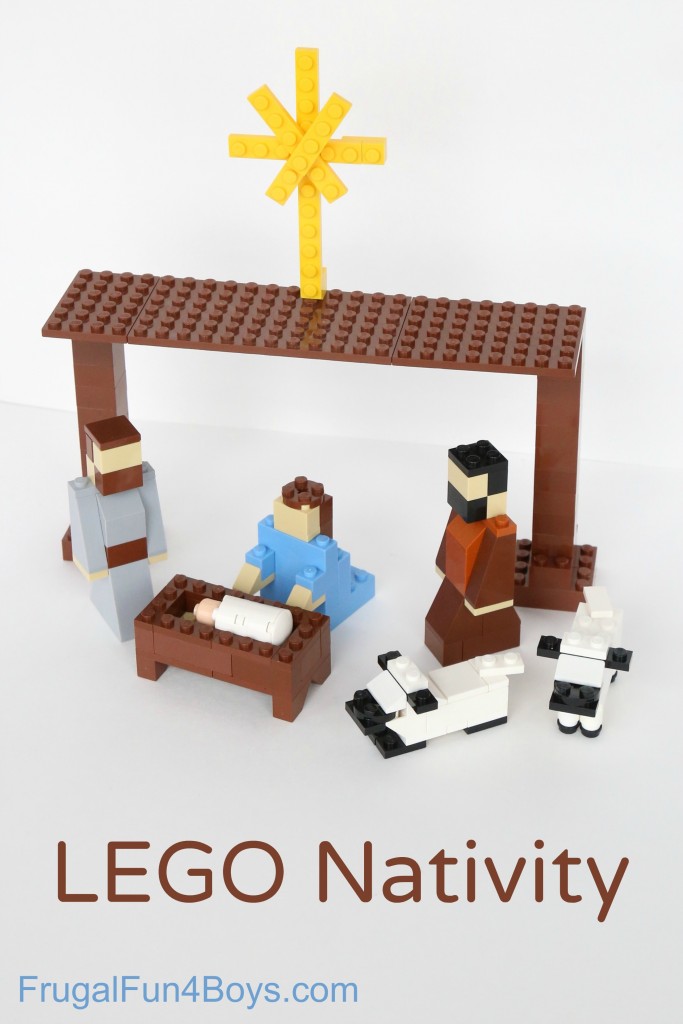 See Miss Marg for all the detailed pictures to help you make each character
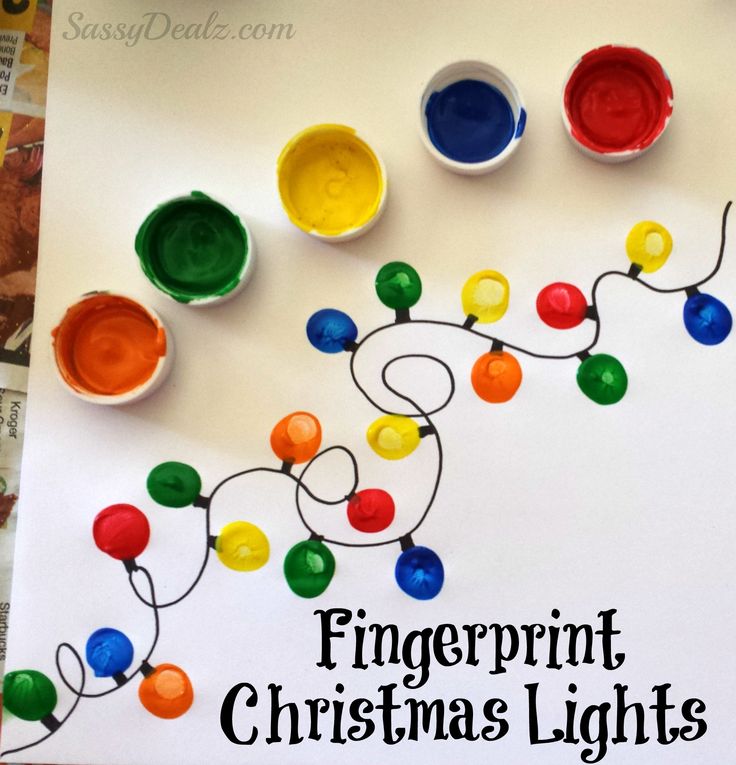 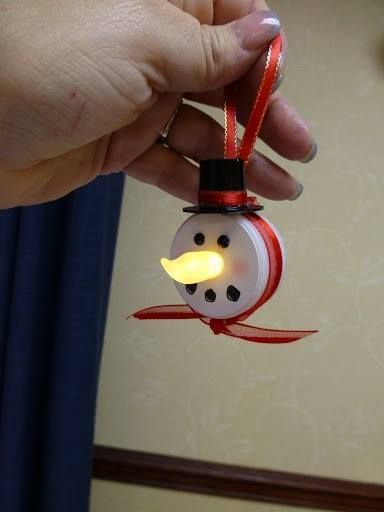 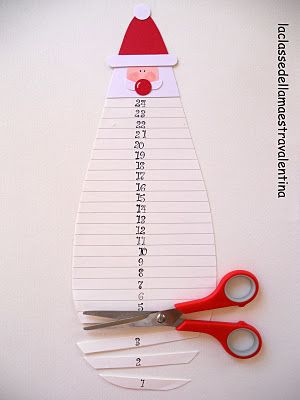 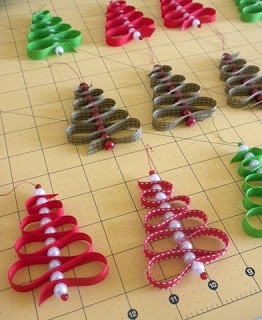 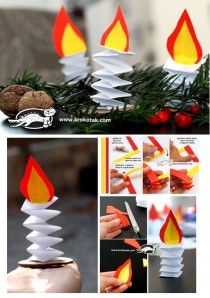 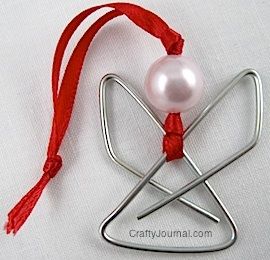 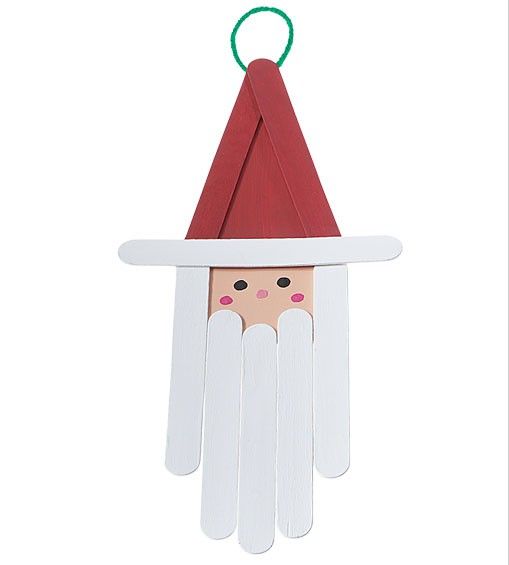 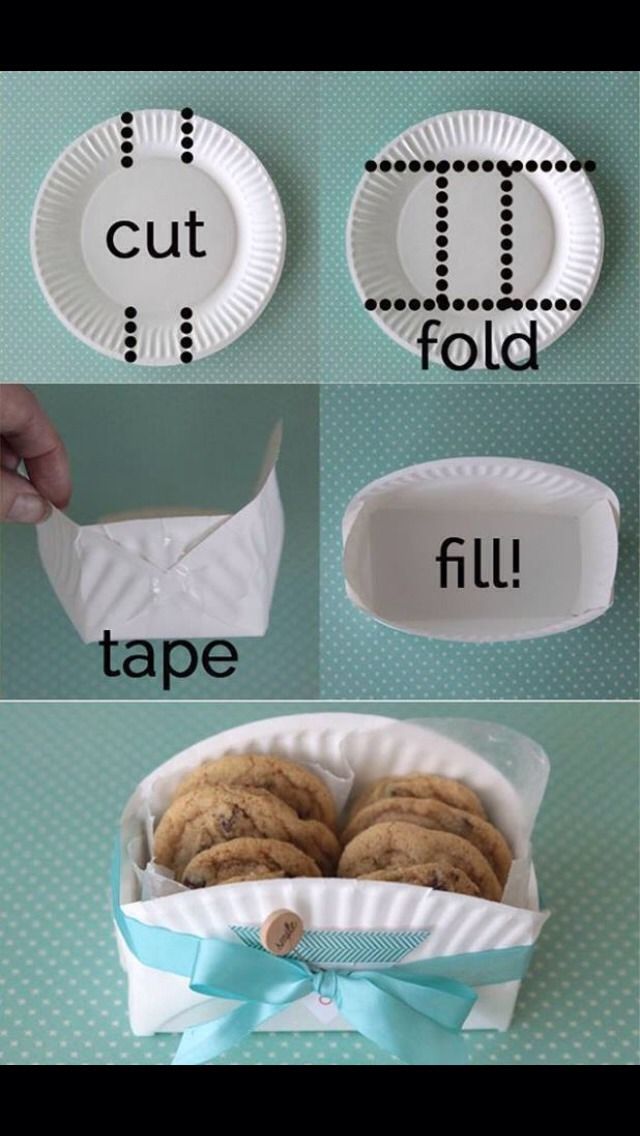 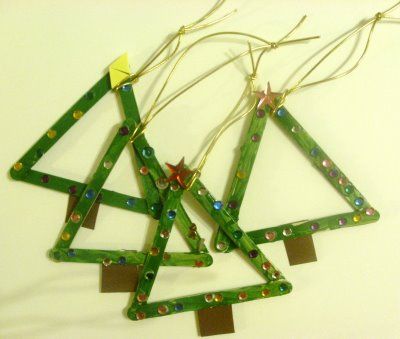 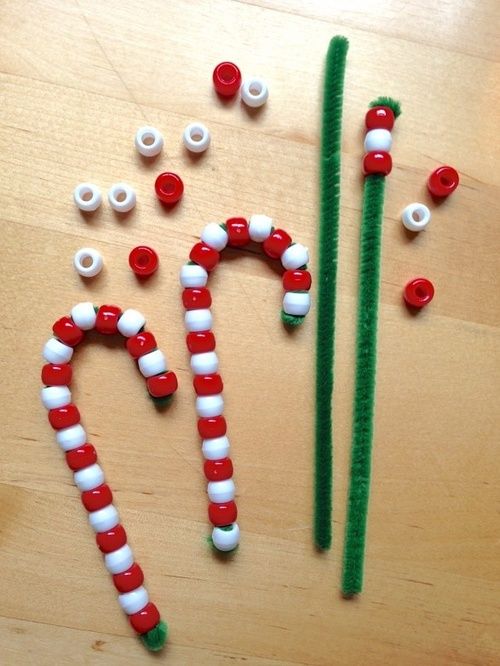 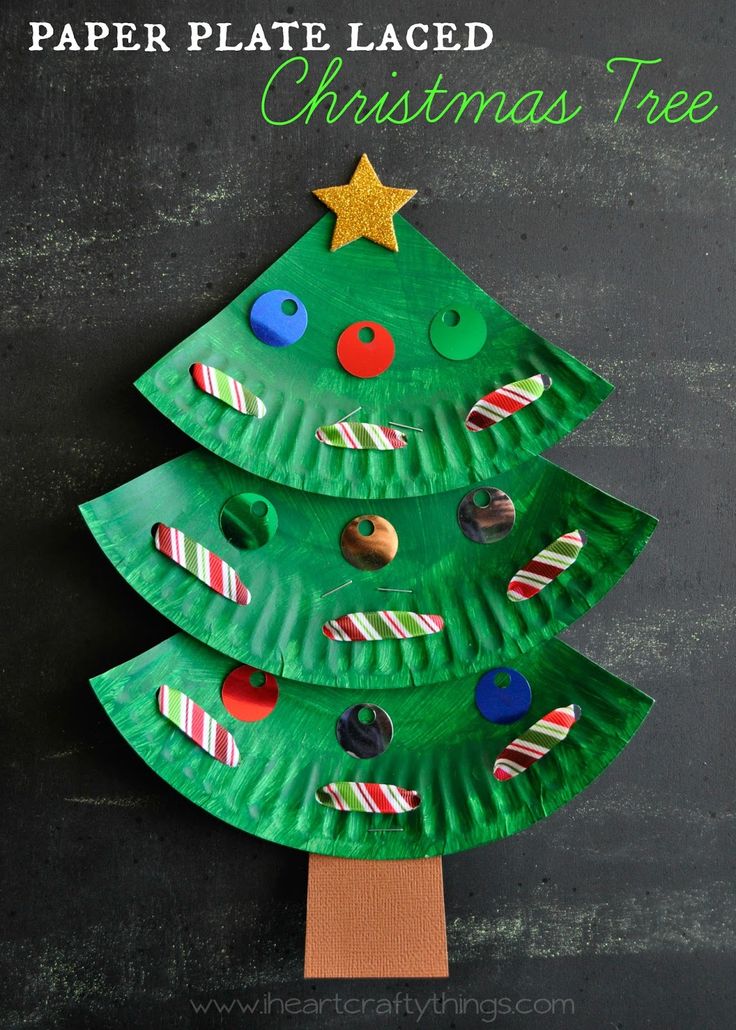 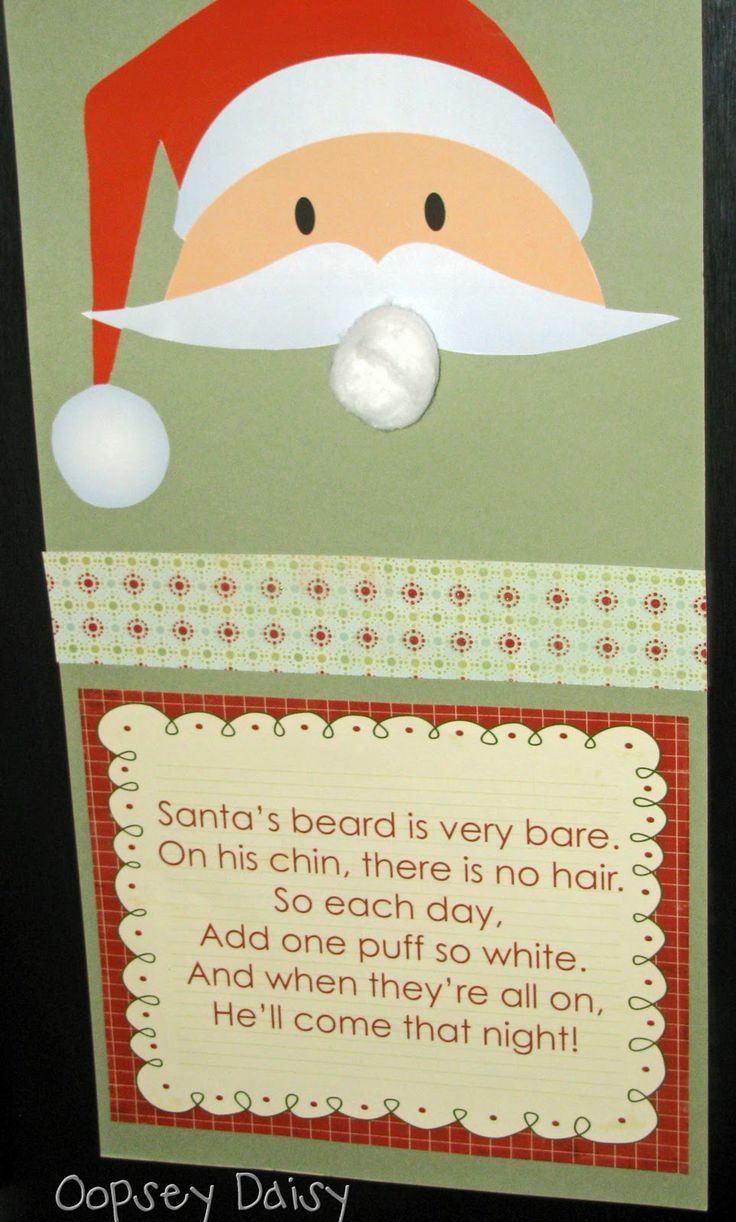 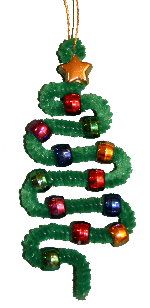 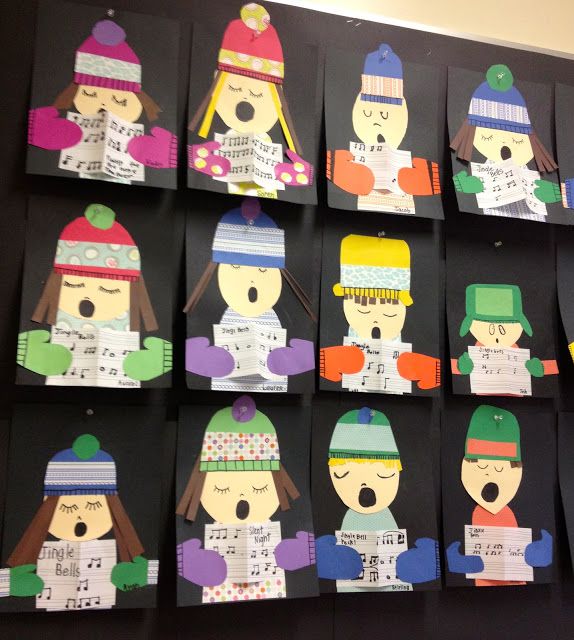 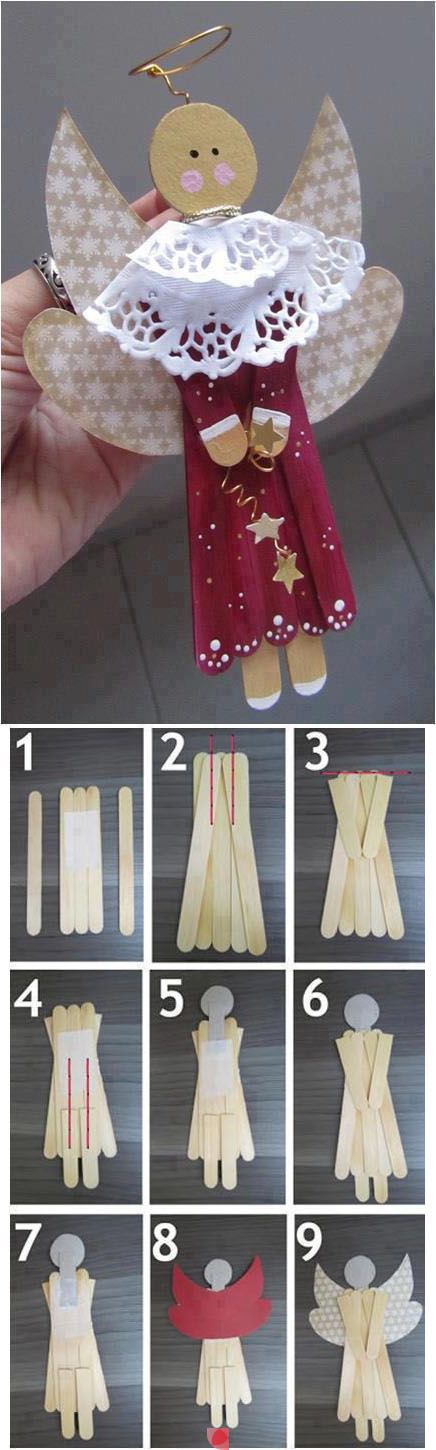 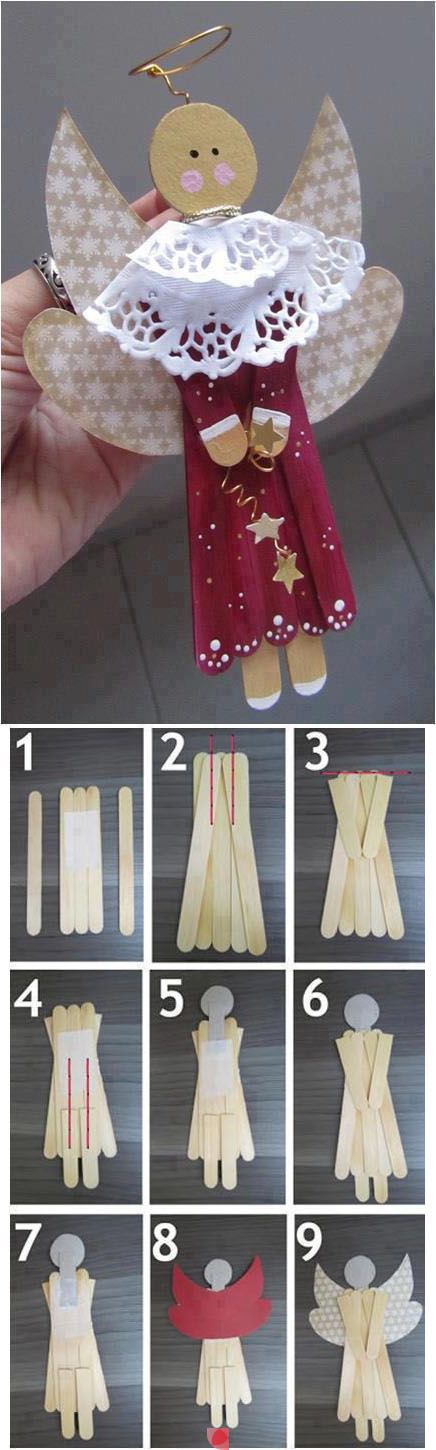 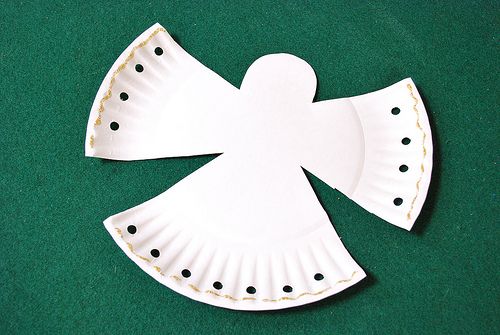 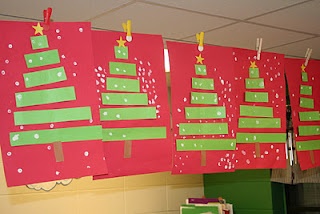 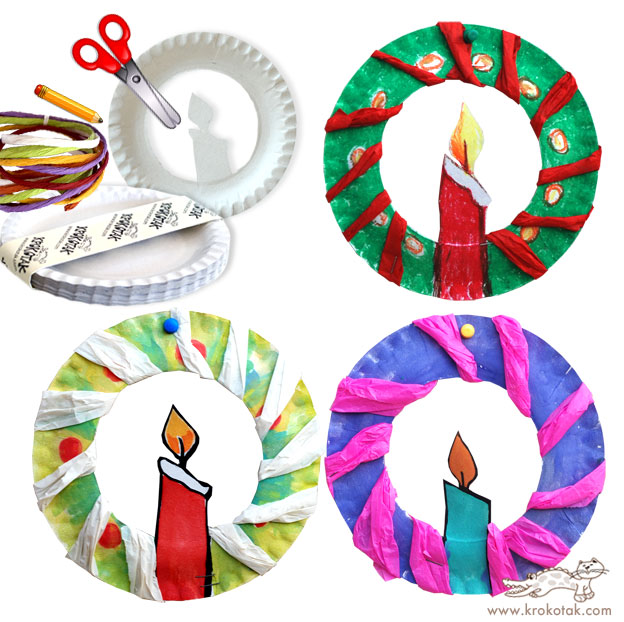 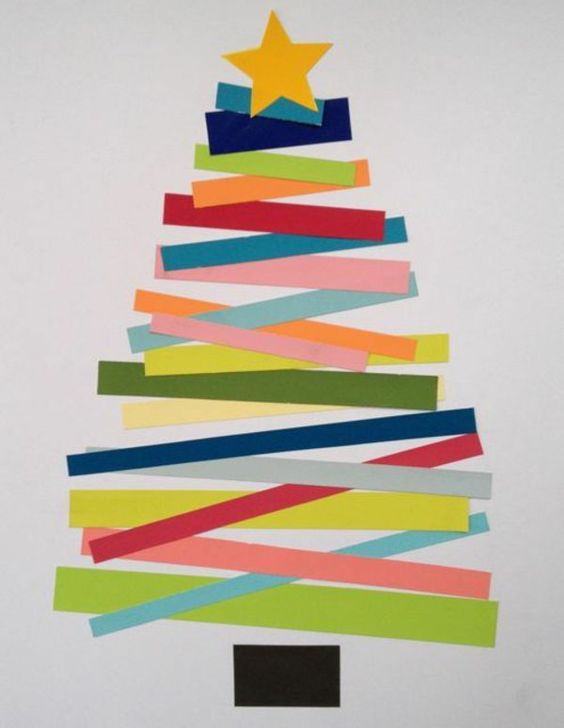 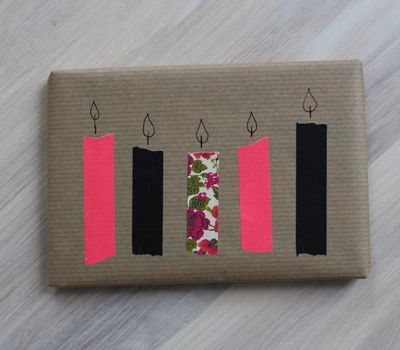 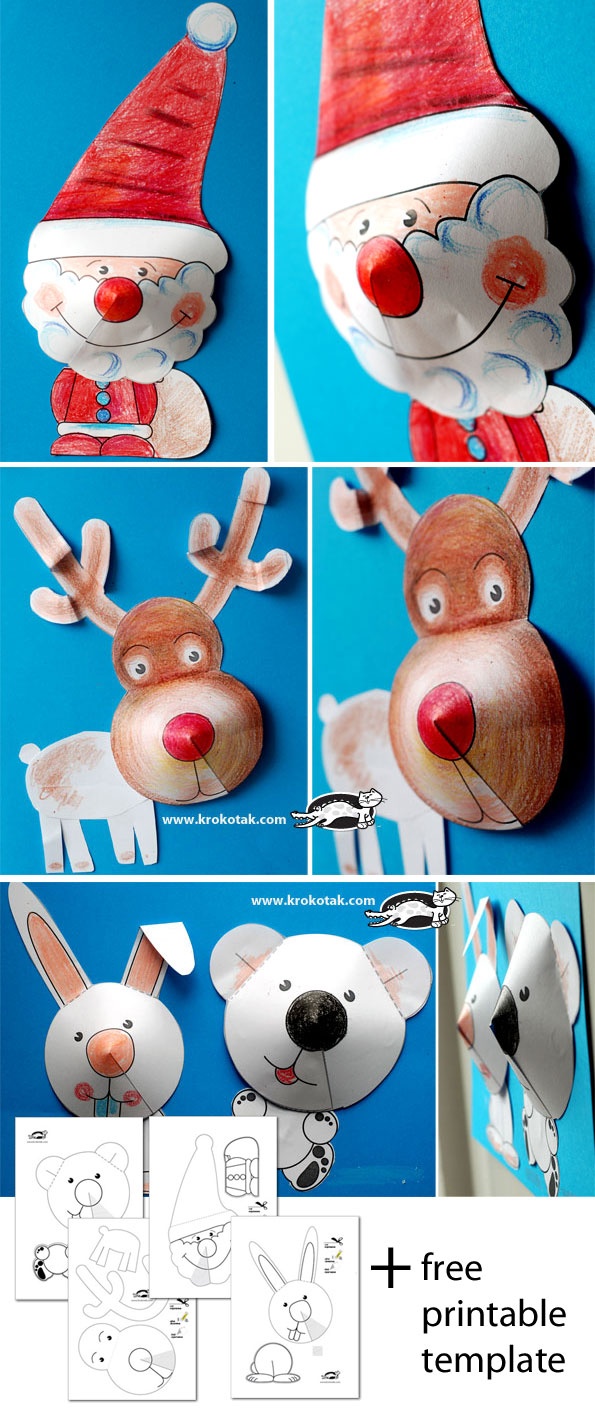 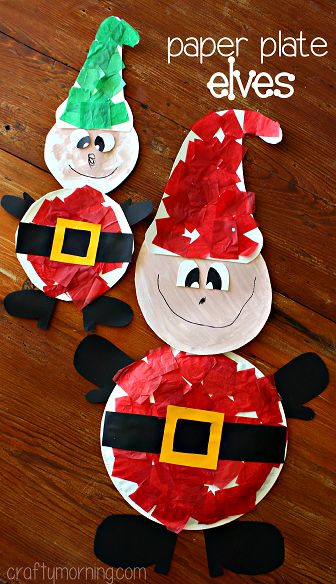 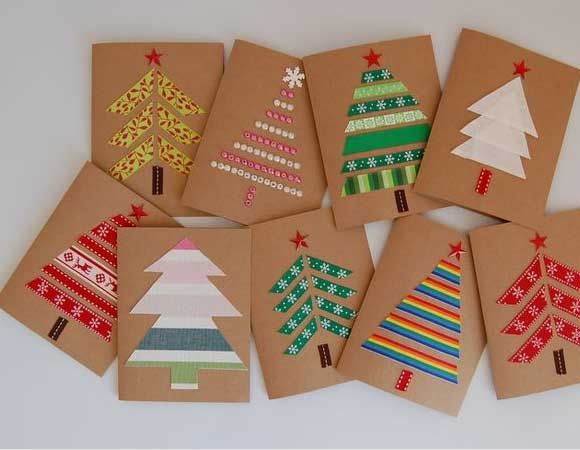 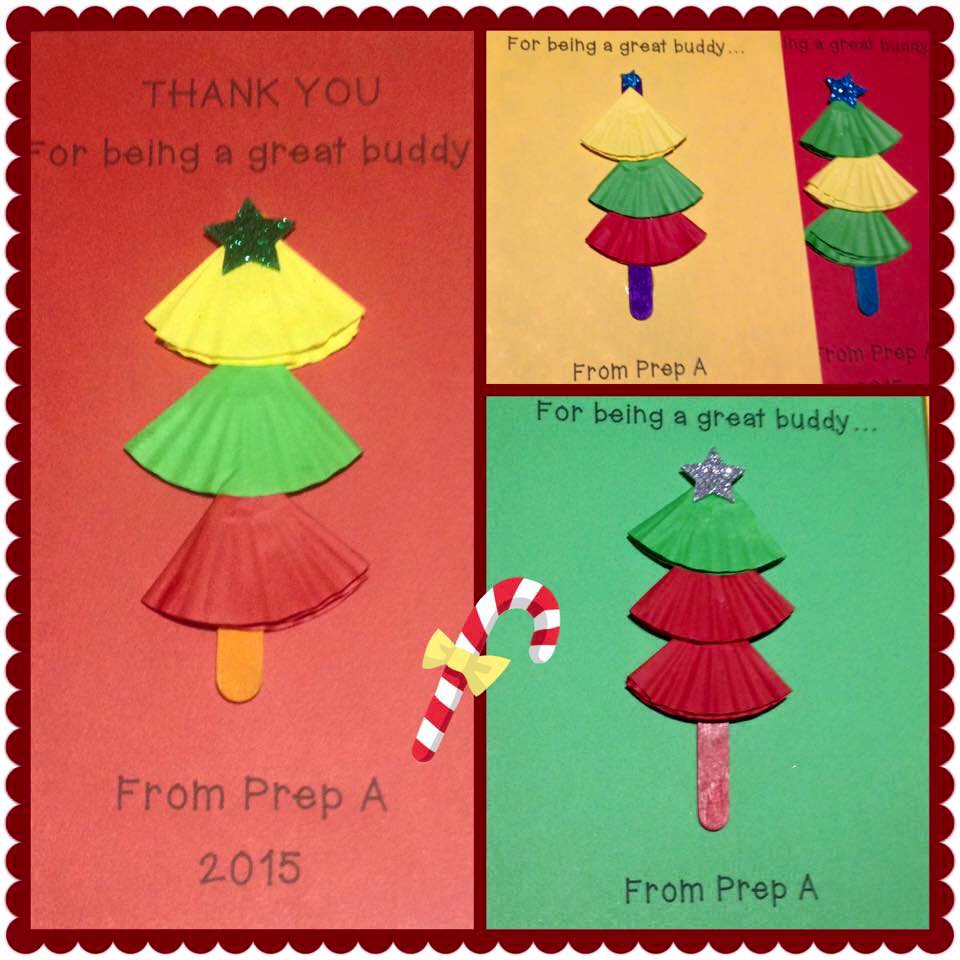 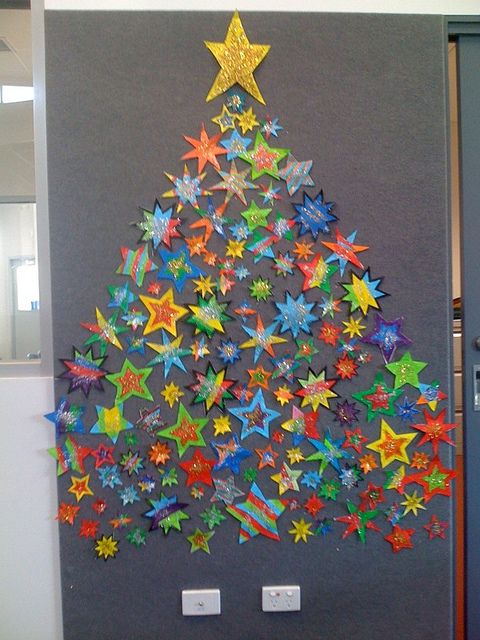 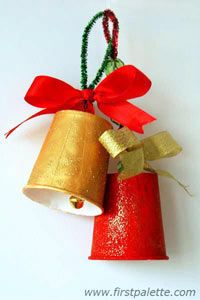 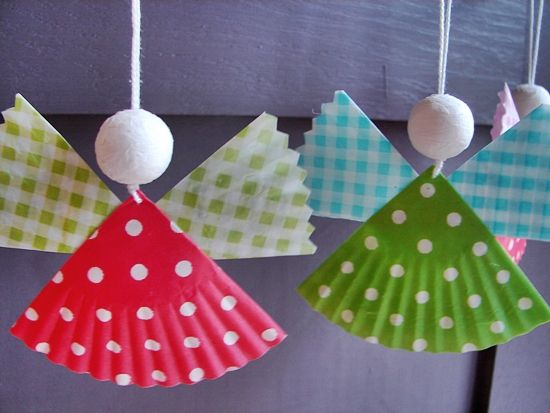 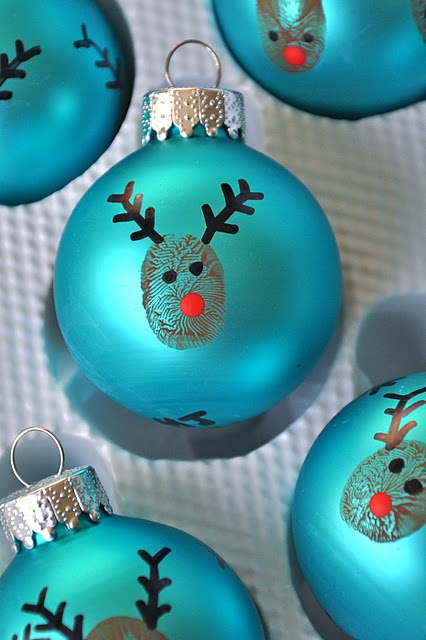 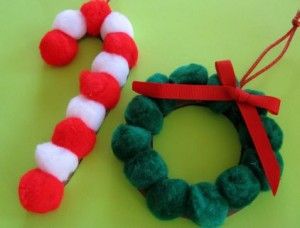 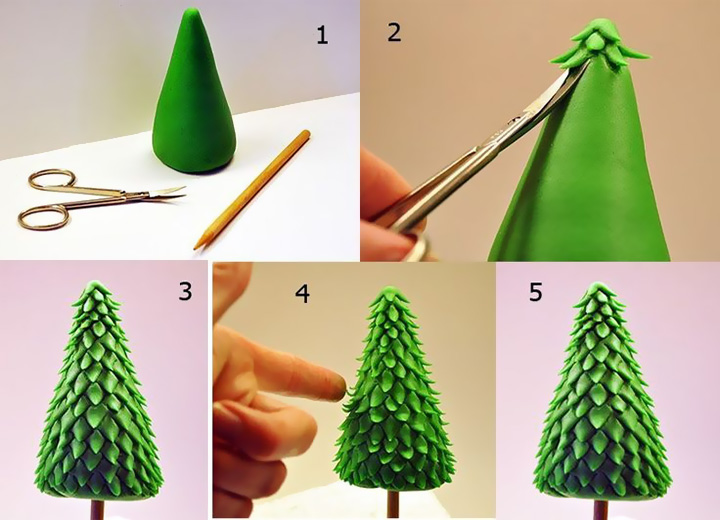 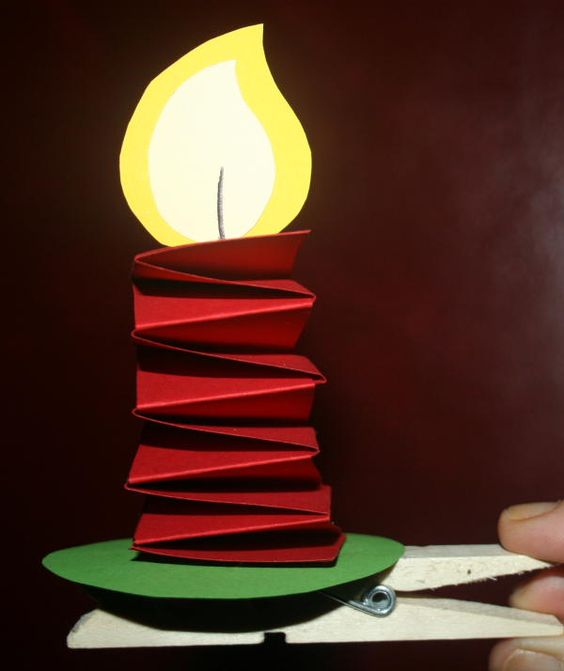 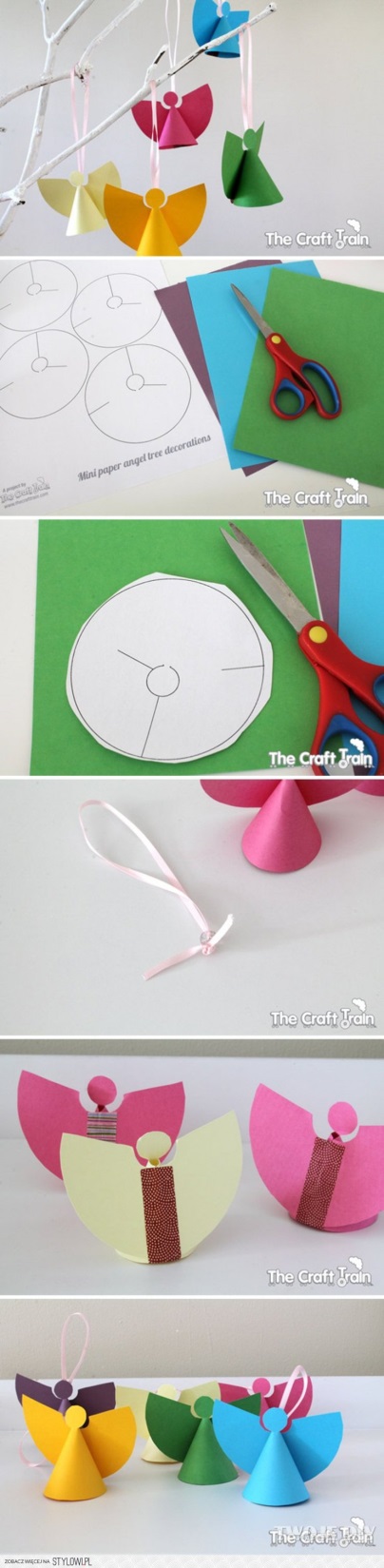 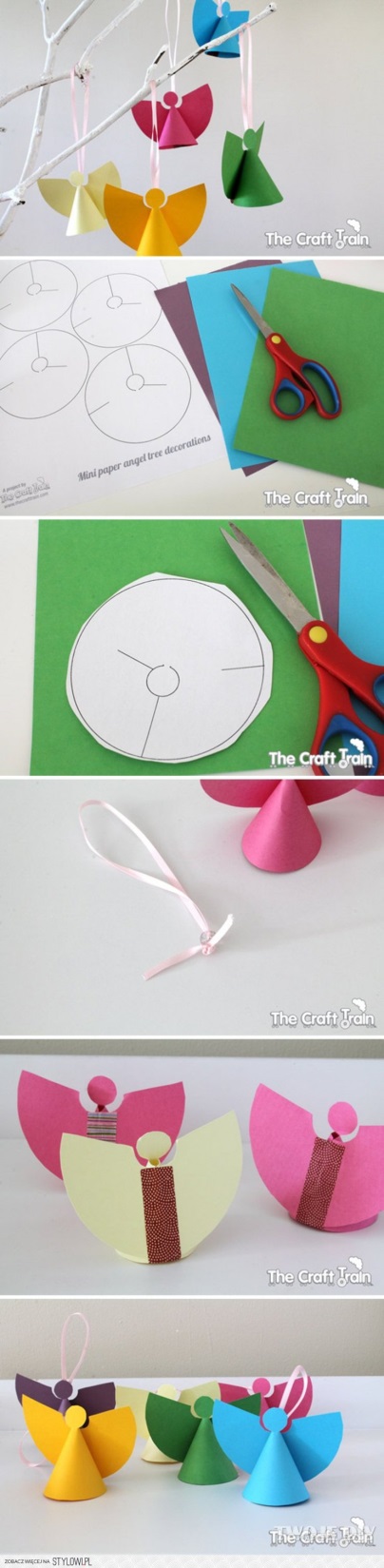 Try these links for more ideas:

http://www.activityvillage.co.uk/christmas-crafts

https://au.pinterest.com/explore/kids-christmas-crafts/

http://www.123homeschool4me.com/2012/11/155-christmas-crafts-activities.html

https://au.pinterest.com/search/pins/?q=Santa%20craft&rs=typed&term_meta[]=Santa%7Ctyped&term_meta[]=craft%7Ctyped

https://au.pinterest.com/search/pins/?q=reindeer%20craft&rs=typed&term_meta[]=reindeer%7Ctyped&term_meta[]=craft%7Ctyped

https://au.pinterest.com/search/pins/?q=christmas%20tree%20art%20and%20craft&rs=typed&term_meta[]=christmas%20tree%20art%20and%20craft%7Ctyped&remove_refine=craft%7Ctyped

http://www.parenting.com/gallery/christmas-crafts-kids?page=2